Cómo apoyar a los clientes con la revelación
Cómo apoyar a los clientes con la revelación
Objetivos
Al final de esta unidad las participantes podrán hacer lo siguiente: 
Definir revelación. 
Identificar los riesgos y los beneficios de la revelación para ellas mismas y los clientes.
Desarrollar estrategias para ayudar a los clientes a sopesar los riesgos y los beneficios de la revelación.
Desarrollar estrategias para apoyar a los clientes con el proceso de revelación.
Usar los recursos para apoyar a los clientes con la revelación a familiares, parejas íntimas y proveedores.
[Speaker Notes: Review the objectives.]
Cómo apoyar a los clientes con la revelación
Cómo apoyar a los clientes con la revelación
Revelación
La revelación del estado del VIH es una decisión difícil para los clientes.

La revelación es personal y privada. Es una elección; sin embargo, existen:
Riesgos y beneficios
Efecto en otros
Efecto en uno mismo
[Speaker Notes: Review the slide. 

What is disclosure? The dictionary defines it as “to reveal, to admit.”  The term is used in finance, law, and real estate. Most often we think of disclosure as self-disclosure.  That is, we are revealing something about ourselves that is not otherwise evident and that perhaps we don’t reveal to everyone.

Deciding who to disclose to, what to disclose, why to disclose, when, and where is an on-going process for clients—one that is stressful, creates fear and anxiety, and can change relationships.  

The decision to disclose is personal. There are risks and benefits to weigh and there are fears to conquer. The focus of this unit is to provide you with information and resources to help you help your clients with their decision to disclose.]
Cómo apoyar a los clientes con la revelación
Cómo apoyar a los clientes con la revelación
La revelación es un continuo
Autorrevelación: revelar algo sobre nosotros que no es evidente

Las decisiones de autorrevelación varían según las circunstancias

Los resultados de la autorrevelación también varían

No existe una guía perfecta para revelar el estado
[Speaker Notes: Review the slide. 

Self disclosure is a fact of life for all of us, and we each make decisions many times a day to disclose or not to disclose information about ourselves. Sometimes those decisions are easy and sometimes they are hard. Sometimes we disclose to a few (and hope they keep it quiet) and sometimes we tell everyone.   

Disclosure of HIV status is difficult, and the difficulty sometimes arises from what we think the other person’s reaction might be. There is still so much stigma and fear associated with HIV that disclosure can be risky. We may know someone who has been rejected by family or loved ones, fired from their job, or shunned by their friends after disclosing their HIV status. We may also know someone who benefitted from disclosure; they gained strength, confidence, and found support and love for who they are with their secret revealed.]
ACTIVIDAD: LOS RIESGOS Y BENEFICIOS DE LA REVELACIÓN
[Speaker Notes: Activity: Brainstorm risks and benefits 
Preparation: Before the session begins, place two pieces of flip chart paper around the room – one labeled benefits, the second labeled risks.
Give the following instructions: There are benefits and risks to people with HIV disclosing their status. Using the post-it notes in front of you, write down as many benefits and risks that you can think of related to someone disclosing their HIV status and then post it on the sheet it applies to. Allow five minutes for the activity, then review as a group. 
Review the following slides to cover any risks and benefits that participants did not post.]
Cómo apoyar a los clientes con la revelación
Revelación del VIH: beneficios
Cómo apoyar a los clientes con la revelación
Alienta a una persona a ser abierta (libre) para recibir apoyo confiable.
Permite que una persona mantenga informados a sus amigos y seres queridos sobre temas importantes para ellos.
Reduce la ansiedad, el miedo y la preocupación.
Ayuda a una persona a sentirse mejor consigo misma.
Ayuda a una persona a ser más auténtica con las personas en las que confía.
Disminuye la necesidad de ser reservado (p. ej., ocultar medicamentos), lo que les permite recibir apoyo (p. ej., para el cumplimiento del tratamiento).
Ayuda a reducir el estigma asociado con el VIH.
Fomenta la comunidad con otras personas que viven con el VIH.
Reduce el estrés mental.
Cumple con las leyes de revelación legal para algunos estados.
[Speaker Notes: Disclosure does have its benefits. However, benefits of disclosure can be different for everyone. By disclosing, it encourages a person to be open in sharing their HIV status and getting support from people with whom they trust. 
 
Disclosure helps to reduce anxiety, fear and worry of the unknown. People with HIV can feel better about sharing an important aspect of themselves. They don’t have to hide anymore, and it helps indirectly to boost the immune system, which is impacted by stress. 
 
Disclosure helps them feel genuine with others who they care about and trust; they no longer need to be secretive, hide when taking medications, or make up reasons for medical appointments. It reduces the stigma associated with living with HIV, especially as they connect with others who are also living with HIV– they begin to build a network of support.]
Cómo apoyar a los clientes con la revelación
Revelación del VIH: riesgos
Cómo apoyar a los clientes con la revelación
Estigma
Riesgo de discriminación (es decir, efecto en la carrera o la vida personal) 
Riesgo de criminalización
Daño emocional o físico
Falta de respeto a la privacidad: miedo a los demás
Rechazo
Falta de una red social fuerte
Sentirse avergonzado, culpable, sucio, juzgado como irresponsable (p. ej., no puede protegerse a sí mismo)
Homofobia
Carga para los demás
[Speaker Notes: People with HIV are still stigmatized and unfortunately that is not going away anytime soon. Of course there are many things we can do to combat stigma; mainly, normalize it by talking about it in our communities at schools, universities, churches, etc.  
 
Disclosure can impact a career at any job level (e.g. server at a restaurant, dentist, nurse, etc.) and it can impact your personal life (e.g. friends and family who don’t understand how the disease is transmitted can act out of ignorance. 
People have experienced emotional and physical harm, even death after disclosing or if someone finds out about their status. 
Fear of others respecting privacy—we’ll talk about tips and considerations to share with clients when they are thinking about disclosing. 
Rejection, feeling ashamed, guilty, dirty, judged as irresponsible, and lack of a strong social network can cause isolation and withdrawal.
Homophobia is real; people can be shunned and put in harm’s way due to fear and ignorance. 
Burdening others—children may feel that they have to care for a parent living with living with HIV, family members may receive news of a diagnosis they may have no knowledge of—or even fear. 

Research suggests that in most situations, the significant benefits outweigh the risks and that most people feel little or no regret after disclosing.]
Cómo apoyar a los clientes con la revelación
Cómo apoyar a los clientes con la revelación
Etapas de cambio y revelación
Precontemplación
Reconsideración (recaída)
Contemplación
Mantenimiento
Preparación
Acción
[Speaker Notes: Briefly review the Stages of Change Model handout.

Working with clients to help them think about where they are on the spectrum of disclosure is helpful in determining what their next course of action will be. Are they at the beginning, at pre-contemplation, not thinking about disclosing—or are they at the action stage, ready to disclose on a small scale to one or more people? Or are they ready to disclose to an audience on World AIDS Day?]
Cómo apoyar a los clientes con la revelación
Cómo apoyar a los clientes con la revelación
Pautas generales para decirles a los demás que eres VIH positivo
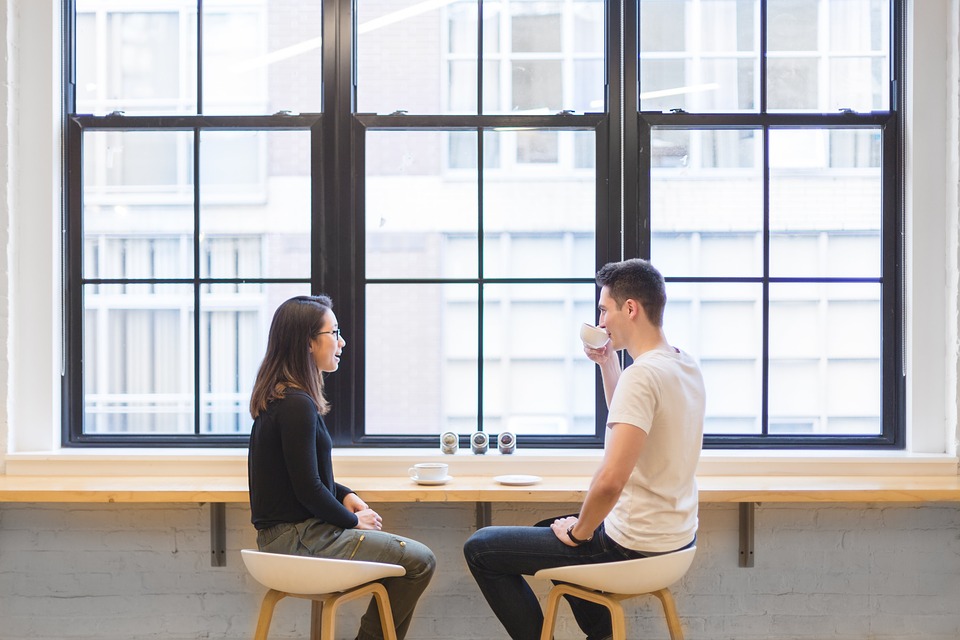 [Speaker Notes: Review the Discussion and Role-Play Guideline – Telling Others You Are HIV Positive handout. CHWs can have a discussion or role play with clients in helping guide their decision to disclose or not.]
Cómo apoyar a los clientes con la revelación
Consejos para la revelación: preparación, acción y comportamiento
Cómo apoyar a los clientes con la revelación
Prepárese: infórmese sobre el VIH. 
Brinde recursos (p. ej., artículos o un número de teléfono de la línea directa) a la persona a quien le cuenta.
Obtenga apoyo.
Hable con alguien de su confianza y elabore un plan.
Acepte la reacción.
No puede controlar cómo otros tomarán sus noticias.
Si se lo dice a otra persona o a su pareja, pueden ser útiles otros recursos u hojas de datos sobre I=I o PrEP.
Fuente: http://www.thebody.com
[Speaker Notes: CHWs can coach the client in the following ways with regard to their preparation, actions, and behaviors prior to disclosing—review the slide. 
Encourage the client to gain knowledge about HIV, that way they can have answers to questions from the person they are disclosing. The client’s knowledge may reassure the person that things will be okay. 
Have resources available. There are up to date, factual websites where one can get informative brochures and other resources. 
Depending on how the disclosure process goes, the CHW can provide support or they may need to refer the client to seek out professional therapy to help manage their feelings.
Encourage the client to think about what they know about the person they are disclosing to, and to try to anticipate their reaction—but also accept how the person may react to the news. Ultimately, we can only control ourselves and not how others respond to information.]
Cómo apoyar a los clientes con la revelación
Consejos para la divulgación (continuación)
Sea selectivo
Considere las seis preguntas
¿A quién le cuenta?
¿Qué les quiere contar sobre su estado de VIH?
¿Qué espera de las personas a las que les está revelando su estado de VIH?
¿Cuándo debería decirles?
¿Cuál es el mejor lugar para tener esta conversación?
¿Por qué les está contando?
[Speaker Notes: Ask a participant to read the slide.]
Cómo apoyar a los clientes con la revelación
Consejos y consideraciones sobre el cuidado personal
Cómo apoyar a los clientes con la revelación
Como CHW 
¿Qué pueden hacer para cuidarse cuando están trabajando con un cliente sobre la revelación? 
¿Qué deben tener en cuenta al trabajar con un cliente en cuanto a la revelación? 
¿Cuáles son algunas pautas que le sugerirían a un cliente cuando se está preparando para revelar su estado de VIH? 


Fuente: http://www.thebody.com/
[Speaker Notes: Group activity: CHWs and self-care, and tips and considerations that CHWs can share with clients

Split participants into two groups. Label two flip chart sheets: CHWs and self-care, and tips for disclosure. 
Instruct participants: Disclosure can be stressful for both CHWs and clients. Have one group identify tips CHWs can share with clients for disclosure, and the other identify self-care practices. Each group will have a recorder to write responses, and a reporter to report back. Allow 10 minutes for the groups to discuss.
Ask the reporters for each group to share the groups responses. Review slides for any tips the groups did not cover. 
Distribute the handout Tips and Considerations for CHWs as They Work with Clients around Disclosure. 

Ask, “What is your confidence level in supporting clients’ disclosure decisions?” Tell participants to keep this question in mind while working on the case scenarios. 
	
Distribute the 13 Steps to Better Active Listening handout. This can be useful in guiding CHWs in conversations with clients, and will be used during the case scenarios.]
Cómo apoyar a los clientes con la revelación
Las CHW y el cuidado personal
Cómo apoyar a los clientes con la revelación
Apoyar y asesorar a los clientes sobre la revelación puede ser estresante.
Las CHW pueden sentir presión (de ellas mismos o del cliente) para dar consejos y, a su vez, sentirse frustradas cuando los clientes no cumplen.
Vayan al ritmo del cliente y conozcan sus límites. 
Recuerden que la revelación es una decisión que debe tomar el cliente; no ustedes.
Existen otras formas de manejar situaciones estresantes:
Intenten realizar actividad física.
Asegúrense de descansar y comer bien.
Hablen al respecto.
[Speaker Notes: CHWs can support clients while still maintaining their own self-care. However, CHWs may experience feelings of transference and countertransference especially if the CHW is a person living with HIV, if they have a family member living with HIV, or if they have experience with disclosure from another traumatizing life event. CHWs can sometimes feel pressure to give advice and in turn feel frustrated when clients don’t follow through. 
 
You never know how disclosure is going to go. CHWs can advise clients to gain more knowledge, work with a support system such as a support group, or stick with a CHW to talk things through; however, the decision to disclose is ultimately up to the client.]
Cómo apoyar a los clientes con la revelación
Consejos y consideraciones para las CHW al trabajar con clientes en torno a la divulgación
Las CHW pueden ayudar a los clientes a considerar por qué quieren revelar su estado.
Alienten a los clientes a elegir un momento y un lugar cómodos y apropiados para la revelación.
Tono: tiene mucho que ver con cómo las personas pueden escuchar lo que les está diciendo. Estar calmados y brindar hechos pueden ayudar a informar su reacción y minimizar sus temores.
Los clientes deben asegurarse de estar seguros tanto a nivel emocional como físico.
Los clientes pueden anticipar cómo la persona podría reaccionar a la revelación de su estado.
Alienten a los clientes a pedir lo que quieren y no quieren de la persona ante la que se están revelando.
[Speaker Notes: It can be difficult to decide whether or not to disclose, but CHWs can help clients consider why and when they want to self-disclose. In other words, there should be a purpose for self-disclosing. 
 
A few points the CHW can discuss with the client is to make sure there is a quiet place free of distractions, and make sure the client has adequate time so that there is time to react to the news.
 
The client should also be clear about what they want or do not want to receive from the person with whom they are disclosing. For example, if you are disclosing to a significant other because you want to be open and honest, then you may not expect them to respond to the news immediately, and instead allow them time to process what they have heard, just as you may have done when you were given your diagnosis—it took time to accept and fully understand what an HIV diagnosis meant. With close family, friends, and your significant other, you may want to ask them not to disclose your status to others.]
Cómo apoyar a los clientes con la revelación
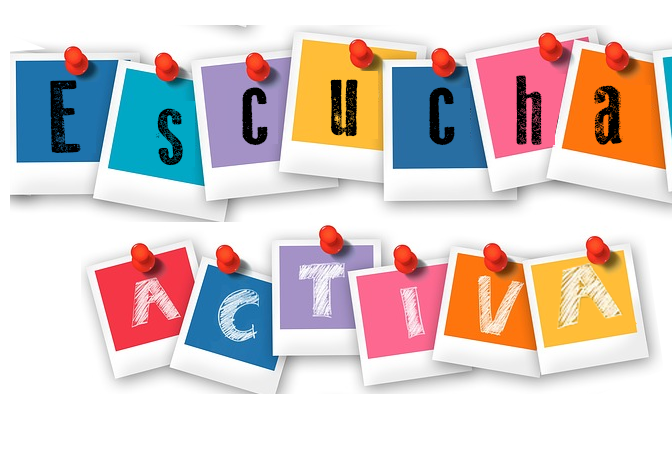 Cómo apoyar a los clientes con la revelación
[Speaker Notes: Review the 13 Steps to Better Active Listening handout. 

Keep these techniques in mind when having conversations with clients, and when we work on the new two activities.]
Cómo apoyar a los clientes con la revelación
¿Cómo puede una CHW ayudar a este cliente?
Cómo apoyar a los clientes con la revelación
Un cliente está luchando con la revelación de su estado a los niños.

Convenzan al cliente de que solo les cuente a los niños mayores.
Interpreten diferentes escenarios con el cliente.
Díganle al cliente que primero consulte con un terapeuta.
Aconsejen al cliente que sea abierto y honesto, solo respondan las preguntas formuladas.
[Speaker Notes: Ask participants which answer would they choose? After some responses, point out that there is no right or wrong answer. It really depends on the person disclosing knowing their own family members. Discuss the options: 

A.  Convince the client to only tell older children   
Depending on the age of the child, the child may be too young to understand what HIV and AIDS means and therefore does not understand how it affects them, whereas an older child may have already encountered the subject in school and definitely understands that the news not only impacts the person disclosing, but also the family.

B. Role playing different scenarios with the client can give the client the confidence to be able to disclose to family or friends.

C. Tell the client to consult a therapist first.
Seeing a therapist can help the client prepare themselves for disclosure and the reaction that may occur. In one example, a client was divorced and admitted that she contracted HIV from her ex-husband.  She was distraught with how she was going to tell their children, various ages but all old enough to understand. She said that the therapist helped her understand how each child would probably receive the information. The client reported that the therapist was right on target and it helped her gain the confidence to disclose. 

D. Advise the client to be open and honest, only answering questions asked 
How many times have we all given information that was not asked? Be honest, be clear, but be brief and allow children to process what they have been told. This gives them time to think about it and ask questions later.]
Cómo apoyar a los clientes con la revelación
Duelo y revelación del VIH
Cómo apoyar a los clientes con la revelación
Repasen el folleto de las 7 etapas del duelo.
La revelación puede ser más difícil si un cliente no ha pasado por el proceso de duelo.

Las etapas de duelo pueden ayudar a identificar dónde se encuentran los clientes en el proceso.

Las CHW pueden revisar las etapas con los clientes.
[Speaker Notes: Distribute the 7 Stages of Grief handout and very briefly review the stages of grief. This handout can be useful in guiding CHWs in conversations with clients. Many HIV long-term survivors said the most painful part was realizing that their friends were gone but they were still here. Disclosure can be more difficult if a client has not gone through the grieving process.]
Cómo apoyar a los clientes con la revelación
Contratransferencia y revelación
Cómo apoyar a los clientes con la revelación
Las CHW no pueden hacer este trabajo y no verse afectadas. 

Las CHW pueden experimentar sentimientos intensos hacia los clientes con problemas relacionados con la divulgación.

Las CHW pueden tener un sesgo hacia la divulgación.

Identificar los sentimientos y las creencias en la supervisión puede ayudar a las CHW a “encontrarse con los clientes donde ellos están”.
[Speaker Notes: Review the slide.]
Cómo apoyar a los clientes con la revelación
Escenarios posibles: revelación del VIH
[Speaker Notes: Case scenario activity 
Divide participants into 2 groups and distribute the Case Scenarios: HIV Disclosure handout. Each group should select a recorder who will document the group’s responses, and a reporter who will share them with the larger group. 
One group will discuss Tonya, the other James. Have the groups discuss for a few minutes, referring also to the Disclosure Activity handout, then report back on how they could help these clients.]
Cómo apoyar a los clientes con la revelación
¿Cuál es su nivel de confianza para apoyar las decisiones de revelación de los clientes?
Cómo apoyar a los clientes con la revelación
Pregunta de análisis: ¿Qué grado de seguridad tienen en su capacidad de apoyar (asistir, ayudar) a los clientes a tomar decisiones relacionadas con la revelación? 
Muy segura 
Segura 
Algo segura 
Insegura 

¿Hay situaciones especiales que implican la revelación? 
¿Qué apoyos adicionales se necesitan para ayudarlo?
[Speaker Notes: Closing discussion questions  
 
Ask participants to share, by show of hands, how comfortable they feel in their ability to support clients with disclosure. 
Depending on time, ask, “What additional supports are needed to help you?”
Explain that there may be special situations that involve disclosure (e.g. a CHW working with minors may need to disclose their status to school staff or in a court setting)
When information is requested or needs to be released about a client, the CHW would need the client’s consent, and in addition, a signed release of information from the client or guardian.

Show optional video, Disclosure: Family Table Talk https://www.youtube.com/watch?v=NfwvUgOuiTE]
Cómo apoyar a los clientes con la revelación
Resumen
Cómo apoyar a los clientes con la revelación
Muchas personas con VIH sienten la necesidad de contar su historia.
También se benefician al escuchar las historias de otras personas.
Hablar entre ellos acerca de la revelación proporciona un foro en el que sienten que el cambio es posible. 
La revelación les permite a las personas con VIH compartir su experiencia con otros.
La revelación es personal y privada; siempre es la elección del cliente, no la suya.
[Speaker Notes: Review the slide.]
Cómo apoyar a los clientes con la revelación
Recursos
Cómo apoyar a los clientes con la revelación
PEER Center: https://ciswh.org/project/peer-center/
“Eight HIV-Positive Folks Talk (Anonymously) About Why They Stay in the HIV Closet” (24 de abril de 2018), de The Body: https://www.thebody.com/slideshow/eight-hiv-positive-folks-talk-anonymously-about-why-they-stay-in-the-hiv
“The Stages of Change”: http://www.cpe.vt.edu/gttc/presentations/8eStagesofChange.pdf
“Become a Better Listener: Active Listening” | Psych Central, de John M. Grohol, Psy.D https://psychcentral.com/lib/become-a-better-listener-active-listening/
“7 Stages of Grief”: www.recover-from-grief.com/7-stages-of-grief.html
[Speaker Notes: Share resources with participants.]